Výživa dospělých
Mgr. Kamila Jančeková, Ph.D.
1
ZPRÁVA O ZDRAVÍ OBYVATEL ČESKÉ REPUBLIKY 2014: http://www.mzcr.cz/verejne/dokumenty/zprava-o-zdravi-obyvatel-ceske-republiky2014-_9420_3016_5.html
2
ENERGETICKÁ BILANCE
Komponenty energetické potřeby	- bazální metabolismus, výdej energie na svalovou práci, postprandiální termogeneze, potřeby pro růst, těhotenství a laktaci
Bazální metabolismus (BM)	- tvorba tepla: 60 % BM	- udržování základních životních funkcí: 40 %	- normální populace: BM = 60-70 % CEP
Faktory ovlivňující BM	- věk, pohlaví, výška, růst, fyzická aktivita, stavba těla, teplota, stres, teplota okolí, hladovění, malnutrice, hormony
3
VÝPOČET BM
Harris-Benedictova rovnice	muži: BM (kcal) = 66,5 + 13,8H + 5,0V - 6,8R	ženy: BM (kcal) = 655 + 9,6H + 1,8 V – 4,7R
Faustův vzorec	muži: BM (kcal) = 24H	ženy: BM (kcal) = 23H
Hrubý odhad	BM (MJ) = 0,1H
Plus další rovnice – opakování z předmětu Základy výživy člověka
4
OZNAČOVÁNÍ POTRAVIN – POVINNÉ ÚDAJE
Povinné od prosince 2016
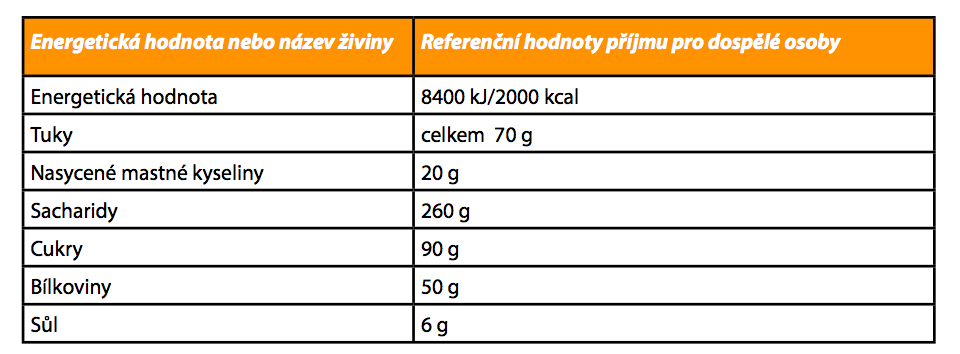 5
Výživové a zdravotní tvrzení
Výživovým tvrzením se rozumí každé tvrzení, které uvádí, naznačuje nebo ze kterého vyplývá, že potravina má určité prospěšné výživové vlastnosti v důsledku- energetické hodnoty, kterou poskytuje, poskytuje ve snížené nebo zvýšené míře nebo neobsahuje- živin či jiných látek, které buď obsahuje, obsahuje ve snížené či zvýšené míře, nebo neobsahujepř.: http://www.szpi.gov.cz/clanek/vyzivova-a-zdravotni-tvrzeni.aspx?q=Y2hudW09NA%3d%3dZDROJ VLÁKNINYTvrzení, že se jedná o potravinu, která je zdrojem vlákniny, a jakékoli tvrzení, které má pro spotřebitele pravděpodobně stejný význam, lze použít pouze tehdy, obsahuje-li produkt alespoň 3 g vlákniny na 100 g nebo alespoň 1,5 g na 100 kcal.S VYSOKÝM OBSAHEM VLÁKNINYTvrzení, že se jedná o potravinu s vysokým obsahem vlákniny, a jakékoli tvrzení, které má pro spotřebitele pravděpodobně stejný význam, lze použít pouze tehdy, obsahuje-li produkt alespoň 6 g vlákniny na 100 g nebo alespoň 3 g na 100 kcal.
6
Výživové a zdravotní tvrzení
Zdravotním tvrzením se rozumí každé tvrzení, které uvádí, naznačuje nebo ze kterého vyplývá, že existuje souvislost mezi kategorií potravin, potravinou nebo některou z jejích složek a zdravím.Viz dokumenty Nařízení komise EU č. 432/2012 a č. 536/2013VITAMIN CVitamin C přispívá ke snížení míry únavy a vyčerpání
7
CELKOVÁ POTŘEBA ENERGIE (dle DACH)CEP = CELKOVÝ ENERGETICKÝ PŘÍJEM
Sacharidy: více než 50 % CEP z plnohodnotné stravy
Tuky: 0-3 měsíce: 45–50 % CEP4-11 měsíců: 35–45 % CEP1-3 roky: 30–40 % CEP4-14 let: 30–35 % CEPstarší 14 let: 30 % CEPtěhotné (od 4. měsíce) a kojící: 30–35 % CEP
Bílkoviny:kojenci: 1. měsíc 2,7 g bílkovin/kg těl.hm. až 11.měsíc 1,1 g/kg těl.hm. 1–3 roky 1 g/kg těl.hm.  4–14 let 0,9 g/kg těl.hm. (a muži ve věku 15–18 let)starší 0,8 g/kg těl.hm.
8
9
Sacharidy – co si zopakovat?
Rozdělení sacharidů- jednoduché sacharidy/cukry (mono- a di-)- polysacharidy (škrob, vláknina)
Doporučená potřeba- celkové sacharidy- cukry – přirozené versus přidané
Vláknina- funkce- potřeba- zdroje
Glykemický index a nálož
10
Rozdělení sacharidů
SACHARIDY
11
SACHARIDY a PŘIDANÉ CUKRY
DACH doporučení: plnohodnotná smíšená strava  by měla obsahovat omezené množství tuků a hojně sacharidů (především škrob), které by měly tvořit více než 50 % celkového energetického příjmu (CEP)
EFSA doporučení: - sacharidy: 50-55 % CEP, cca 260 g/den (z toho cukry: 18 % CEP)- přidané cukry: ˂ 9-10 % CEP (45 g/den, 9 % CEP, 2000 kcal)- přirozené cukry: 45 g/den, 9 % CEP, 2000 kcal- odkaz: http://www.efsa.europa.eu/en/efsajournal/pub/1008- odkaz: http://www.efsa.europa.eu/sites/default/files/scientific_output/files/main_documents/1462.pdf
SPV doporučení:- „jednoduché cukry“: ˂10 % CEP (60 g/den)
12
Vláknina - definice
1953 (poprvé) – „nestravitelná složka potravy, která tvoří stěnu rostlinných buněk (celulosa, hemicelulosy, lignin)“
1972 - „...zbytky rostlinných buněčných stěn, které nejsou štěpeny trávícími enzymy člověka“
1976 - „i jiné nestravitelné polysacharidy, nejenom ze stěn rostlinných buněk“
13
rozpustnost X nerozpustnost
1980 – rozdělení vlákniny na nerozpustnou (odolná fermentaci v tlustém střevě) a rozpustnou	NEROZPUTNÁ (celulosa, lignin)	- porporují peristaltiku střev, urychlují tak průchod tráveniny střevem a zvětšují objem stolice	ROZPUSTNÁ  (pektiny, beta-glukany)	- vytváří v tenkém střevě gelovité (rosolovité) prostředí a snižují tak vstřebávání glukosy a 	mastných kyselin přes střevní stěnu

1998 – WHO doporučila nečlenit vlákninu na rozpustnou a nerozpustnou, protože rozdělení platí jen pro některé ze složek obou skupin (některé „nerozpustné“ jsou v tlustém střevě fermentovány)
14
definice...???
Navíc:= rozpustnost ve vodě předem neurčuje fyziologický efekt
Odborná shoda posledních let → pojem musí být vymezen na fyziologickém základě, nikoliv podle metody stanovení (jak tomu doposud bylo)
15
2001 AACC - (Am. Asoc. Cereal Chemist) Vlákninu potravy tvoří jedlé části rostlin nebo analogické sacharidy, které jsou odolné vůči trávení a absorpci v lidském tenkém střevě a jsou zcela nebo částečně fermentovány v tlustém střevě. Vláknina potravy zahrnuje polysacharidy, oligosacharidy, lignin a přidružené rostlinné složky.
16
FUNKCE VLÁKNINY
prevence zubního kazu
v žaludku vyvolává pocit sytosti
ve střevě působí proti zácpě a jejím komplikacím (např. divertikulóza)
regulace digesce a absorpce sacharidů v tenkém střevě
regulace absorpce tuků, snížené vstřebávání minerálních látek a žlučových kyselin (hypocholesterolemický účinek), zpomalení rychlosti resorpce glukózy (snížení strmosti vzestupu glykémie)
vazba vody a tím zvětšení střevního obsahu
je potravou pro bakterie tlustého střeva (vláknina je prebiotikum – potrava pro probiotické baktérie), které ji fermentují na mastné kyseliny s krátkým řetězcem (acetát, propionát, butyrát), jež jsou energetickým substrátem pro enterocyty tlustého střeva (1gram vlákniny = 8,4 kJ)
současně zvětšuje obsah tlustého střeva a tím se naředí toxické látky obsažené ve střevě
úprava transit time (snižuje transit time v tenkém střevě)
17
VLÁKNINA A ZDRAVOTNÍ TVRZENÍ
Zrna ječmene a ovsa, pšeničné otruby
přispívá ke zvýšení objemu stolice
přispívá k normální činnosti střev
přispívá k udržení normální hladiny cholesterolu v krvi
přispívá k omezení nárůstu hladiny glukózy v krvi po jídle
přispívá k urychlení střevního tranzitu
Žitná vláknina
Guarová guma, glukomannan, beta-glukany, pektiny
Arabinoxylan, beta-glukany, pektiny, rezistentní škrob
Pšeničné otruby
18
VLÁKNINA A ZDRAVOTNÍ TVRZENÍ
VLÁKNINA ZE ZRN JEČMENE- přispívá ke zvýšení objemu stolice 
VLÁKNINA ZE ZRN OVSA- přispívá ke zvýšení objemu stolice 
ŽITNÁ VLÁKNINA- přispívá k normální činnosti střev 
ARABINOXYLAN- Konzumace arabinoxylanu jakožto součásti jídla přispívá k omezení nárůstu hladiny glukózy v krvi po tomto jídle 
GUAROVÁ GUMA- přispívá k udržení normální hladiny cholesterolu v krvi (konzumace 10 g/den)
GLUKOMANNAN- přispívá k udržení normální hladiny cholesterolu v krvi (4 g/den)- v rámci nízkoenergetické diety přispívá ke snížení hmotnosti  (3 g/den)
19
VLÁKNINA A ZDRAVOTNÍ TVRZENÍ
BETA-GLUKANY- přispívají k udržení normální hladiny cholesterolu v krvi  (konzumace 3 g/den)- přispívá k omezení nárůstu hladiny glukózy v krvi po tomto jídle (4 g/30 g sacharidů v porci) 
PEKTINY- přispívají k udržení normální hladiny cholesterolu v krvi (konzumace 6 g/den)- Konzumace pektinů s jídlem přispívá k omezení nárůstu hladiny glukózy v krvi po tomto jídle (konzumace 10 g/den)
REZISTENTNÍ ŠKROB- Nahrazení stravitelných škrobů rezistentním škrobem v jídle přispívá k omezení nárůstu hladiny glukózy v krvi po tomto jídle (nejméně 14 % celkového obsahu)
VLÁKNINA Z PŠENIČNÝCH OTRUB- přispívá k urychlení střevního tranzitu (konzumace 10 g/den)- přispívá ke zvýšení objemu stolice
20
21
DOPORUČENÍ
SPV: děti do 2 let 5 gstarší děti DDD = 5 g + věk v letechdospělí 30 g  
EFSA:dospělí: 25 g/denděti od 1 roku: 2 g/1 MJ
22
VLÁKNINA - doporučená denní dávka pro dospělé: 30 g
23
VÝBĚR OBILNÝCH VÝROBKŮ podle nutričního tvrzení
Vhodné vybírat ty, které obsahují nejméně 3 g vlákniny/100 g
Výrobky s obsahem vlákniny vyšší než 6 g/100 g lze podle legislativy považovat za výrobky s vysokým obsahem vlákniny
24
Tuky – co si zopakovat?
Tuky a oleje versus cholesterol
Mastné kyseliny
Esenciální mastné kyseliny a jejich zdroje
Zdravotní tvrzení
25
26
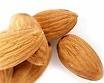 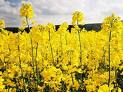 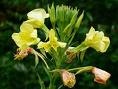 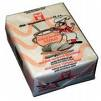 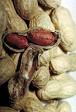 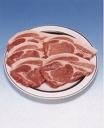 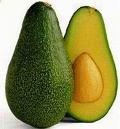 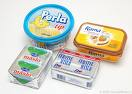 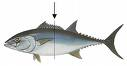 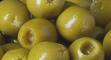 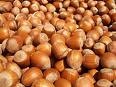 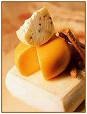 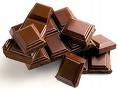 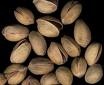 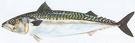 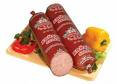 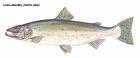 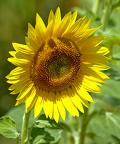 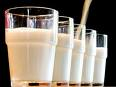 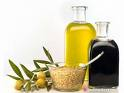 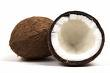 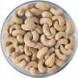 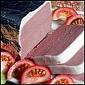 27
FUNKCE TUKŮ
Nejvydatnější zdroj energie
Nositelé nezbytných látek pro lidský organismus (esenc. MK, vitaminy rozpustné v tucích, steroly, …)
Dávají stravě jemnost chuti a příjemnost při žvýkání a polykání
Vyvolávají po určité době po požití pocit sytosti
28
Vydatný zdroj energie (MK jsou utilizované přímo hepatocyty, myocyty, kardiomyocyty)
Funkce strukturální = součást fosfolipidů buněčných membrán (vliv na jejich fluiditu, permeabilitu, funkci membránových receptorů a signální transdukci)
Funkce regulační = ovlivňují aktivitu transkripčních faktorů regulující genovou expresi
PUFA (n-3 a n-6) = syntéza tkáňových mediátorů (prostaglandinů, prostacyklinů, tromboxanů a leukotrienů), uplatňujících se v procesu srážení krve, regulaci tonu cévní stěny či v zánětlivé reakci jako obraně organismu na poškození tkání
Pozn.: Přísun vysoce nenasycených PUFA (EPA a DHA) je důležitý v průběhu těhotenství, laktace a ve výživě kojenců (jsou přítomny ve vysoké koncentraci ve fosfolipidech buněčných membrán neuronů v mozku a v retině (především DHA) a hrají významnou roli v neuropsychickém vývoji a vývoji zraku)
29
ROZDĚLENÍ TUKŮ(ESTERY GLYCEROLU A TŘÍ MASTNÝCH KYSELIN)
Nasycené mastné kyseliny- krátký řetezec (do C4)- středně dlouhý řetězec (C6-10, částečně i C12)- dlouhý řetězec (C14-26)
Nenasycené mastné kyseliny- MUFA - monoenové (jedna dvojná vazba)- PUFA - polyenové (více dvojných vazeb)		- dle polohy dvojné vazby k methylovému konci řetězce: n-3/n-6		- konfigurace dvojné vazby: cis/transPozn.:100násobně vyšší schopnost oxidace než mají MUFA (vznik cytotoxických látek)
30
MK NASYCENÉ
MK s krátkým a středně dlouhým řetězcem
MK s dlouhým řetězcem (ale i C12 – kyselina laurová)- mají negativní vliv na „krevní cholesterol“- C14 k. myristová - C16 k. palmitová (nejhojněji zastoupená)- C18 k. stearová (působí sice neutrálně, ale je trombogenní) 
Výskyt:- živočišné tuky, rostlinné tuky (kokosový, palmojádrový)- k. stearová je ve větším množství v kakaovém tuku
31
MK NENASYCENÉ
MUFA – k.olejová (olivový olej, řepkový olej, avokádo, ořechy) zřejmě snižuje LDL

n-3 PUFA – k.alfa linolenová, EPA, DHA: vasodilatační a antiagregační účinky a snížení LDL cholesterolu.
n-6 PUFA – k.linolová: proagregační a vasokonstrikční účinek 
Při vysokém příjmu PUFA hrozí nebezpečí endogenní lipoperoxidace ↔ antioxidanty (Vitamin C, E, karotenoidy)
32
OTÁZKY:
Které mastné kyseliny jsou pro tělo nepostradatelné?

Kde se vyskytuji?
33
Které mastné kyseliny jsou pro naše tělo nepostradatelné?
		k. alfa linolenová (n-3), k.linolová(n-6)

Kde se vyskytují?
		k. alfa linolenová - řepkový, lněný, sójový olej, vlašské ořechyk. linolová – slunečnicový, sójový olej
34
ESENCIÁLNÍ MASTNÉ KYSELINY= pro naše tělo nepostradatelné!
n-3 α-linolenová kyselina (ALA) → další desaturace a elongace → k. eikosapentaenová (EPA), k. dokosahexaenová (DHA) ikosanoidy PGI1, TXA3, LTB5 (odvozené z n-3): vazodilatační, antiagregační, snižují produkci zánětlivých cytokinů, solubilních adhezivních molekul a PDGF (růstový faktor z destiček) → brzdí tak formaci a destabilizaci ateromového plátu
n-6 linolová kyselina (LA) → k. arachidonováikosanoidy PGE2, TXA2, LTB4  (odvozený z n-6): proagregační, vazokonstrikční a prozánětlivé účinky ZDROJE ESENCIÁLNÍCH MASTNÝCH KYSELIN:
k. alfa linolenová - řepkový, lněný, sójový olej, vlašské ořechy
k. linolová – slunečnicový, sójový olejZDROJE EPA A DHA:
Ryby, mateřské mléko
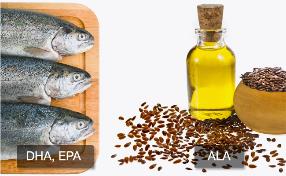 Přeměna ALA na EPA a DHA – účinnost 10 %
35
Trans MK
Zdroj:- mléčný a zásobní tuk přežvýkavců (vznikají činností mikrobioty trávícího traktu přežvýkavců z nenasycených mastných kyselin v krmivu)- ztužené tuky: částečná hydrogenace- potraviny do kterých se přidává ztužený tuk
Vznik:- dříve ve větším množství při parciální katalytické hydrogenaci z UFA (nyní - modernější technologie – pouze stopy)- v menším množství při záhřevu olejů na vysoké teploty
Rizikový faktor KVO i DM 2. typu:- výrazně zhoršují lipoproteinový profil- zvyšují hladinu LDL-cholesterolu a snižují hladinu HDL-cholesterolu- zvyšují (více než SFA) poměr „celkový cholesterol/HDL-cholesterol“- nepříznivý účinek na citlivost tkání na inzulin- dysfunkce endotelu a prozánětlivý efekt → aterogeneze, KVO...
36
Zdroje MK
37
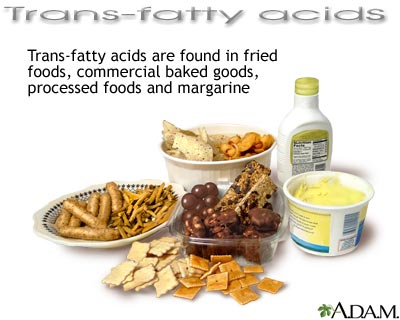 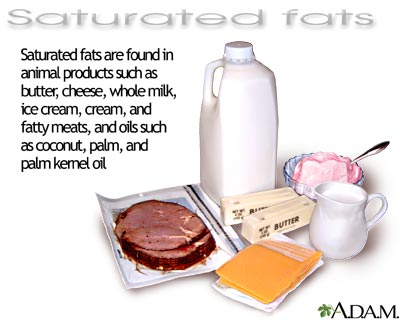 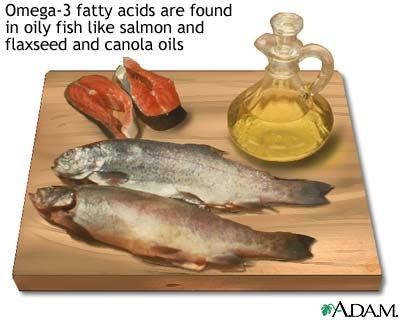 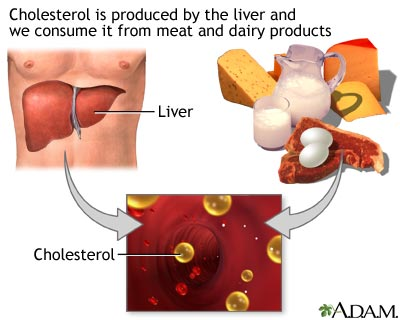 38
MASTNÉ KYSELINY A ZDRAVOTNÍ TVRZENÍ
DHA (příznivý účinek…)- přispívá k udržení normální činnosti mozku (při 250 mg/den)- přispívá k udržení normálního stavu zraku (při 250 mg/den)- přispívá k udržení normální hladiny triacylglycerolů (při 2 g/den)
EPA a DHA (příznivý účinek při…) - přispívají k normální činnosti srdce (250 mg/den)- přispívají k udržení normálního krevního tlaku (při 3 g/den)- přispívají k udržení normální hladiny triacylglycerolů (při 2 g/den)
KYSELINA LINOLOVÁ (příznivý účinek při 10 g/den) - přispívá k udržení normální hladiny cholesterolu v krvi 
KYSELINA OLEJOVÁ- Nahrazení nasycených tuků nenasycenými tuky ve stravě přispívá k udržení normální hladiny cholesterolu v krvi
ALA (příznivý účinek při 2 g/den) - přispívá k udržení normální hladiny cholesterolu v krvi 
MUFA nebo PUFA-  Nahrazení nasycených tuků nenasycenými tuky ve stravě přispívá k udržení normální hladiny cholesterolu v krvi
39
40
Cholesterol
Výskyt: ve všech buňkách živočišného původu- vnitřnosti (vepřová játra)- vaječný žloutek - máslo - mléčné výrobky s vysokým množstvím tukuPozn.: FYTOSTEROLY v rostlinách jsou cholesterolu podobné, nemají však jeho účinek 
Význam:- součást buněčných membrán a membrán uvnitř buněk- výchozí materiál pro tvorbu žlučových kyselin, steroidních hormonů a vitaminu D- podstatná součást žluče
41
42
fakta
Obsah CH v potravě má poměrně malý vliv na hladinu CH v krvi
Jestliže se sníží příjem CH potravou- stoupá jeho tvorba v organizmu a naopak- zvyšuje se přestup LDL-CH do buněk, kde dochází k jeho přeměně
Podstatné snížení příjmu CH = snížení CH v krvi o 5 % (výjimkou je dědičná hypercholesterolémie)
Pro posouzení rizika aterosklerózy- poměr celkového CH/HDL-CH < 5
Ženy v produktivním věku- mají zvýšení HDL-CH podmíněno estrogenem- po klimakteriu tento efekt mizí 
Důležitější pro LDL-CH (aterogenní) je složení+množství tuku v potravě
43
TUKY
44
DOPORUČENÍ EFSA
Pro dospělé: 20–35 % CEP (LA 4 % CEP, ALA 0,5 % CEP, DHA 50-100 mg/den, EPA+DHA 250 mg/den)
Děti ve věku 6–12 měsíců: 40 % CEP (6.-24. měsíc: 100 mg DHA/den)
Děti ve věku 1–3 roky: 35-40 % CEP (děti starší 2 let – doporučení DHA pro dospělé)
Zdroj: http://www.efsa.europa.eu/en/efsajournal/pub/1461
45
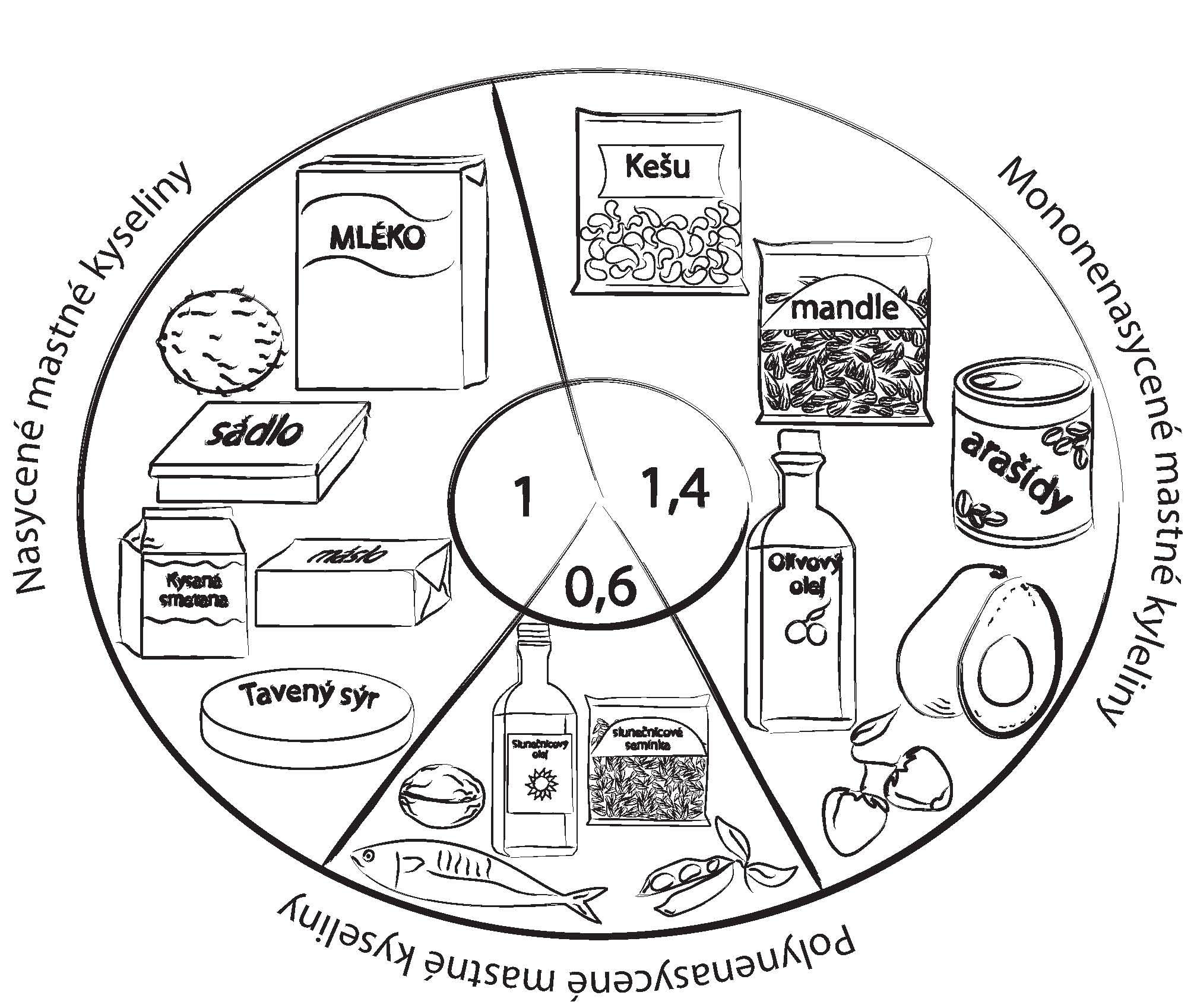 Zdroj: POKORNÁ, J. - BŘEZKOVÁ, V - PRUŠA, T.: Výživa a léky v těhotenství a při kojení. Era, Brno, 2008
46
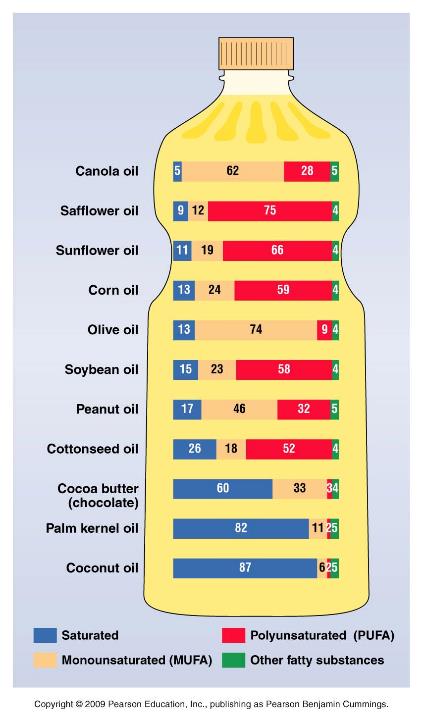 47
Bílkoviny – co si zopakovat?
Esenciální aminokyseliny
Plnohodnotné versus neplnohodnotné zdroje aminokyselin
Funkce bílkovin
Potřeba bílkoviny pro dospělého 
Zdroje
Zdravotní tvrzení
48
49
BÍLKOVINY = ŘETĚZCE AMINOKYSELIN
Zdroje bílkovin (živočišné: maso, mléko, vejce, rostlinné: obiloviny, luštěniny,...)
Hodnotnost bílkovin - plnohodnotné: obsahují všechny esenciální AK (např. mléčné a vaječné bílkoviny)- neplnohodnotné: některé AK nedostatkové (např. rostlinné bílkoviny)
50
KRITÉRIA HODNOCENÍ BÍLKOVIN
Skutečná stravitelnost- relativní množství N (%) absorbované z potravy vzhledem k celkovému N přijatému potravou
Biologická hodnota- relativní množství N (%) využité k syntéze endogenních proteinů z celkového N absorbovaného do organismu z potravy
Čistá využitelnost proteinů- skutečná stravitelnost x biologická hodnota
Limitní/limitující AK- esenciální AK s nejnižším zastoupením vzhledem k referenčnímu proteinu (př. u obilovin lysin, u luštěnin sirné AK)
Aminokyselinové skóre vztažené na stravitelnost proteinů - relativní množství limitující AK v testovaném proteinu vzhledem k množství stejné AK v referenčním proteinu x skutečná stravitelnost
51
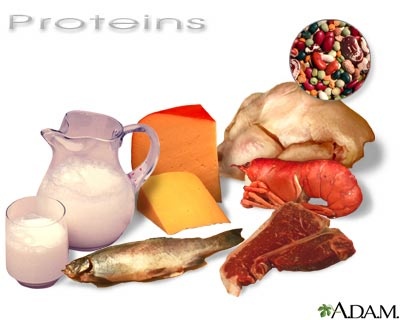 52
KVALITA BÍLKOVIN
Neplnohodnotné bílkoviny (nedostatek esenc.AK)- obiloviny, rýže, kukuřice (lysin, tryptofan, threonin, methionin)- luštěniny (methionin, cystein)
Vhodnou kombinací rostlinných zdrojů v jednom pokrmu (např. luštěniny a obiloviny) lze podstatně zvýšit biologickou hodnotu: inspirace v tradičních receptech na různých kontinentech (např. fazole s rýží, těstovinami nebo maniokem (tapioka – škrob získaný z manioku), cizrna s chlebem, čočka s bramborami atd.)
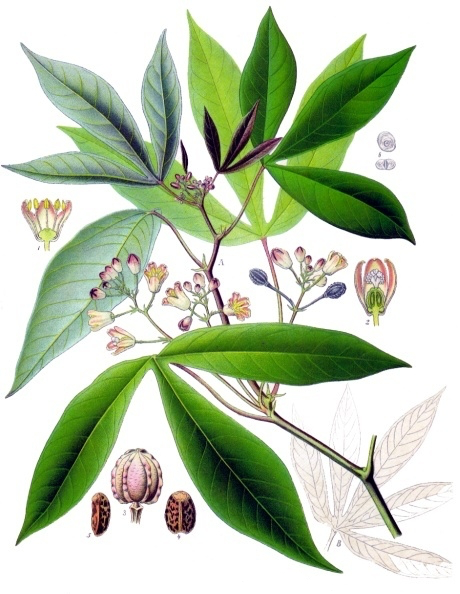 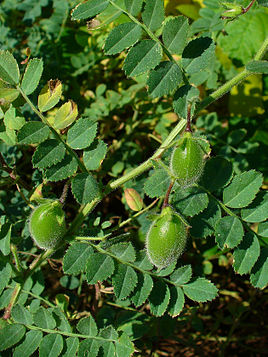 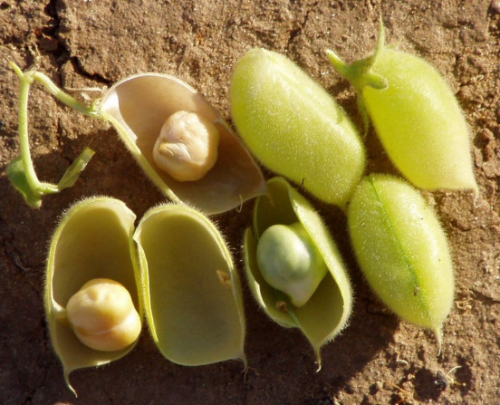 53
Rostlinné potraviny
Limitující AMK
Vhodné doplňující potraviny
Příklad  pokrmu
Obiloviny
Lysin, treonin
Luštěniny
Těstoviny s fazolemi, Toust (topinka) s fazolemi
Ořechy a semínka
Lysin
Luštěniny
Hummus (cizrna se sezamovým semínkem)
Sojové boby a ostatní luštěniny
Methionin
Obiloviny, ořechy a semínka
Čočkové karí s rýží, Kuskus s fazolemi
Kukuřice
Tryptofan, lysin
Luštěniny
Tortilla s fazolemi
Zelenina
Methionin
Obiloviny, ořechy a semínka
Zelenina a pečené ořechy
54
Bílkoviny
Esenciální aminokyseliny
Plnohodnotné versus neplnohodnotné zdroje aminokyselin
Funkce bílkovin:strukturální, transportní, enzymatické, hormonální, imunologické, acidobazické, energetické
Potřeba bílkoviny pro dospělého: 0,8 g/kg optimální tělesné hmotnosti
Zdroje
Zdravotní tvrzení
55
BÍLKOVINY A ZDRAVOTNÍ TVRZENÍ
přispívají k růstu svalové hmoty
přispívají k udržení svalové hmoty
přispívají k udržení normálního stavu kostí
56
BÍLKOVINY
57
VITAMINY
58
VITAMINY
Nezbytné org. sloučeniny,  které si náš organizmus neumí sám vyrobit
Výjimka:- část vitaminu A se tvoří z přijatého provitaminu (zejména β-karotenu)- vitamin D z provitaminu 7-dehydrocholesterolu (uloženého v pokožce)- niacin z AK tryptofanu- vitamin K vytvářejí i střevní bakterie
59
UCHOVÁNÍ VITAMINŮ V ORGANISMU
B1, biotin a kyselina pantothenová = 4-10 dnů
C, K, B2, B6 a kyselina nikotinová = 2-6 týdnů
D a kyselina listová = 2-4 měsíce
E = 6-12 měsíců
A = 1-2 roky
B12 = 2-5 let
60
Vitamin A
Schválená zdravotní tvrzení:Přispívá k udržení normálního stavu pokožky a zraku, funkci imunitního systému
Karoteny - Provitamin vitaminu A - tzn. z karotenů se tvoří vitamin A
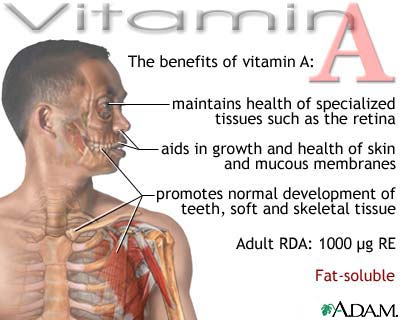 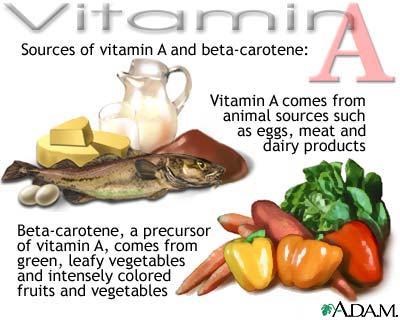 61
Vitamin D
Schválená zdravotní tvrzení: Přispívá k normálnímu využití vápníku a fosforu, udržení normálního stavu kostí a zubů, činnosti svalů, imunitního systému
62
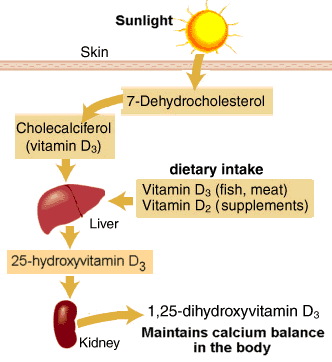 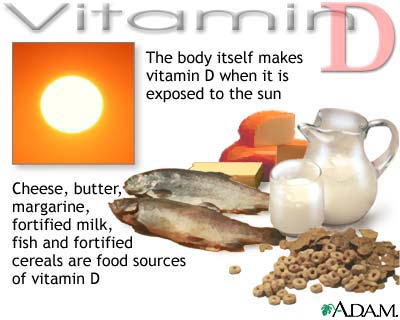 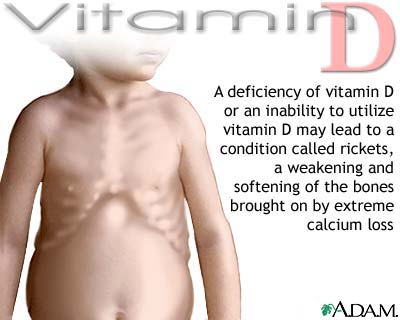 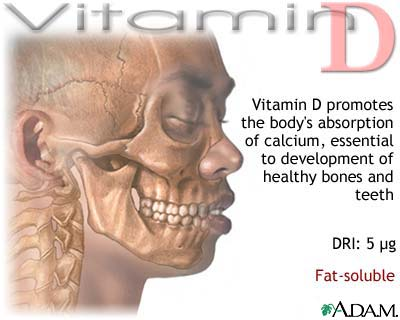 63
Vitamin E
Schválená zdravotní tvrzení:Pomáhá ochraně buněk jako antioxidant
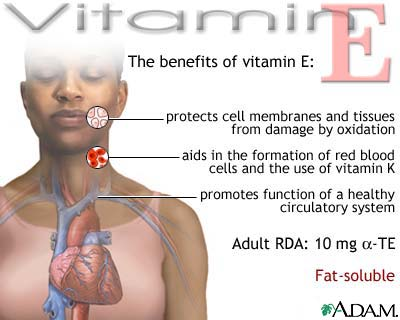 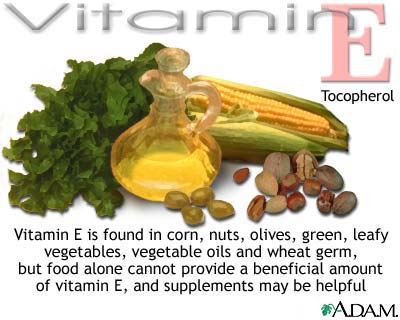 64
Vitamin K
Schválená zdravotní tvrzení: Přispívá k normální srážlivosti krve a k udržení normálního stavu kostí
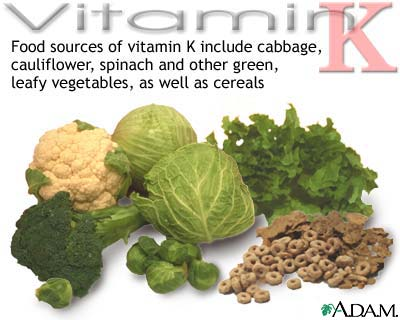 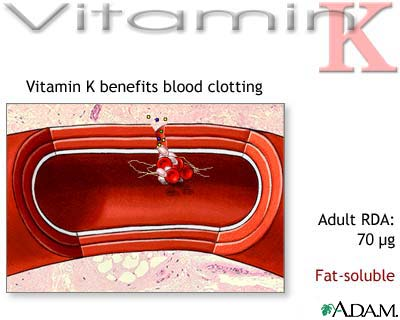 65
66
Vitamin C
Schválená zdravotní tvrzení:Přispívá k udržení normální funkce imunitního systému, tvorbě kolagenu pro normální funkci kostí, chrupavek, dásní, kůže a zubů, přispívá k normální látkové přeměně živin na energii, činnosti nervové soustavy, psychické činnosti, přispívá k ochraně buněk jako antioxidant, přispívá ke snížení míry únavy a vyčerpání, zvyšuje vstřebávání železa
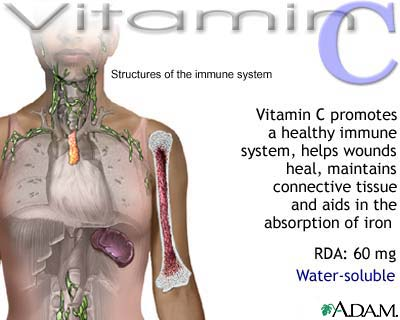 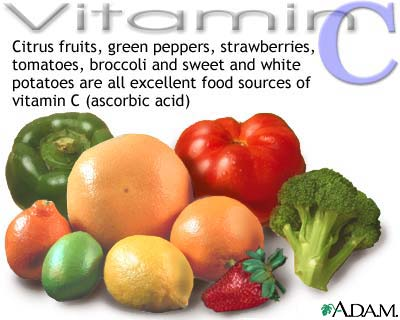 67
Kyselina listová
Schválená zdravotní tvrzení:Podílí se na normální krvetvorbě, funkci imunitního systému, psychické činnosti, snížení míry únavy a vyčerpání, přispívá k růstu zárodečných tkání během těhotenství
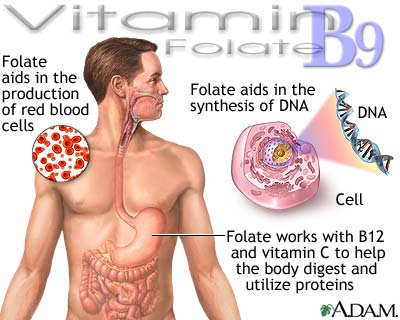 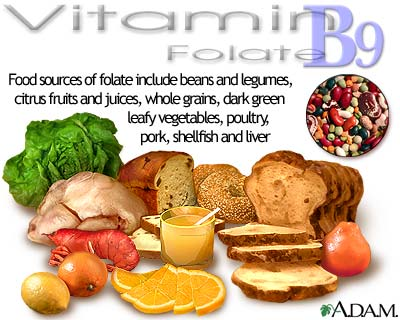 68
69
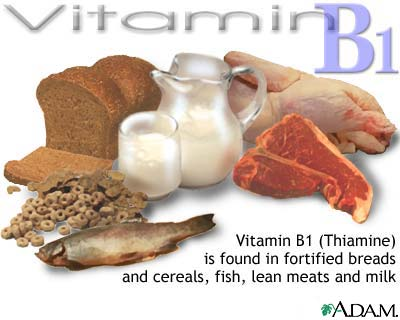 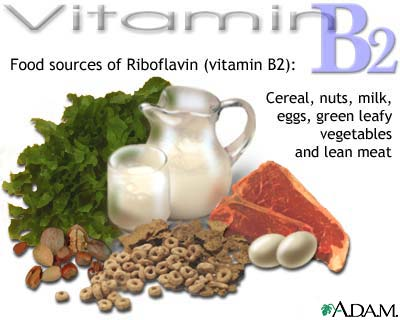 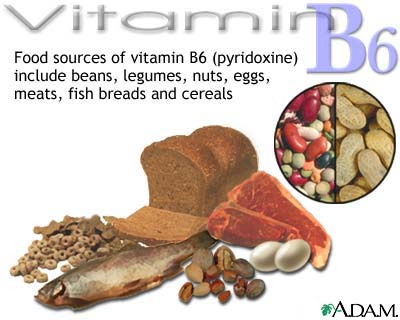 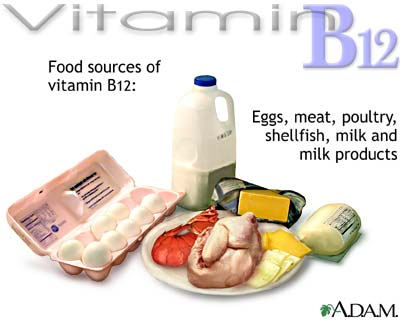 70
71
MINERÁLNÍ LÁTKY A STOPOVÉ PRVKY
72
MINERÁLNÍ LÁTKY A STOPOVÉ PRVKY
Minerální látky: Ca, P, Mg, Na, K, Cl, S
Stopové prvky: Fe, Zn, I, Se, Cu, Mn, F, Cr, Si, Mo
Funkce:- stavební prvky tisíců enzymů a chemických sloučenin- účastní se metabolických a enzymových pochodů
Pozor na zdroje: - z rostlinných zdrojů je absorpce a využitelnost nižší (snižují ji fytáty, šťavelany, nadměrné množství vlákniny – zejména u Fe, Zn, Ca, Mg)
73
MINERÁLNÍ LÁTKY
74
STOPOVÉ PRVKY
75
SODÍK
V těle ovlivňuje hospodaření s vodou
Může ovlivnit výši krevního tlaku (nadbytek sodíku krevní tlak zvyšuje a také zatěžuje ledviny)
Reguluje svalové kontrakce a stimuluje duševní činnost. 
Jeho doporučená denní spotřeba je maximálně do 2 000 mg sodíku, to odpovídá přibližně 2–5 gramům soli. Skutečná spotřeba soli je však přibližně 10-11 gramů na jednoho Čecha.
Navíc má jeho vyšší příjem negativní vliv na ztrátu draslíku, který naše tělo rovněž potřebuje.
76
DRASLÍK
Působí opačně než sodík. 
I jeho nedostatek může zhoršit dráždivost nervů a svalů, ovlivnit srdeční činnost, střevní peristaltiku (způsobuje zácpu), způsobuje únavu a nespavost.
77
VÁPNÍK
Vápník je prvek, který má v těle řadu funkcí: - Podílí se například na regulaci funkce nervů a svalů, na srdeční aktivitě, při nedostatku vápníku mohou vznikat svalové stahy a křeče- Jeho největší podíl je však uložen v kostech – je nezbytný pro správnou tvorbu a obnovu kostní a zubní tkáně.
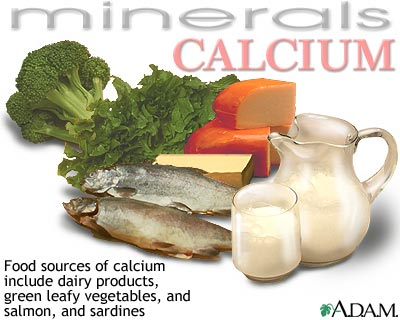 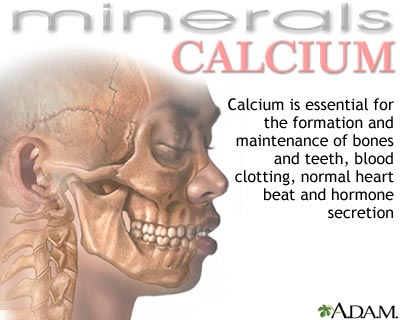 78
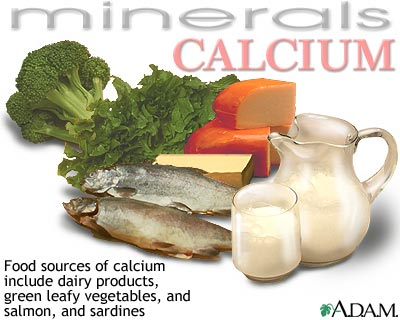 79
Vápník se do kostí ukládá nejvíce do 25. až 30. roku života; zhruba od tohoto věku už dochází spíše k úbytku vápníku a kvalita kostí se postupně horší. Proto je důležité zejména do tohoto věku myslet na dostatečný přísun vápníku potravou, nejlépe již v čase dětství a dospívání, protože právě toto období je nejdůležitější pro přípravu na boj s osteoporózou.
Vápník se vyskytuje prakticky ve všech potravinách. Některé zdroje jsou na vápník přímo bohaté, jiné zase lépe využitelné
80
FOSFOR
Spolu s vápníkem se podílí na správné stavbě kostí a zubů.
Nesmírně důležitý je pro využití energie. 
Konzumace potravin bohatých na fosfor snižuje využitelnost vápníku pro tvorbu či obnovu kostní tkáně.
81
ŽELEZO
Železo je důležitou složkou krevního barviva  – jeho dostatečný přísun je nezbytný pro tvorbu kvalitních červených krvinek
Kromě výše uvedené funkce železa coby „kyslíkové banky“. 
 hemové (20-30% využitelnost) a nehemové zdroje (pouze 2-20% využitelnost). Využitelnost železa ve smíšené stravě je asi 18%, ve vegetariánské asi 10%
Vitamin C, živočišné bílkoviny (masa a ryb) a některé organické kyseliny (v ovoci) zvyšují vstřebatelnost železa
82
JÓD
Je součástí hormonů štítné žlázy,  které ovlivňují především metabolismus, a je proto nezbytný pro jeho správné fungování. 
Nedostatek jódu se může projevit zvýšenou únavou, spavostí a zimomřivostí. 
Dnes je jedním z hlavních zdrojů tohoto prvku především sůl, kterou většina výrobců obohacuje jodem (1 gram soli obsahuje asi 25–50 mikrogramů jodičnanu), jodidovaná sůl je používána i při výrobě potravin. 
Jód je přidáván do krmiva dobytka – tímto způsobem se jód dostává i do mléka – cca 290 mikrogramů/litr
Velmi bohatým zdrojem jodu jsou především mořští živočichové. 
V současné době se v ČR nesetkáváme často s projevy silného deficitu jódu, především díky masovému obohacování soli jódem
Některé skupiny obyvatelstva jsou dokonce mírně přesaturovány
Existují i potraviny, které snižují využitelnost jodu organismem – jsou to potraviny bohaté na tzv. strumigeny (hořčičné semínko, křen, zelí, kapusta, květák, kedlubna, vodnice).
83
ZINEK
Zasahuje do řady významných pochodů v našem těle. 
Působí v metabolismu bílkovin a nukleových kyselin, ovlivňuje imunitní reakce i antioxidační ochranu a zvyšuje aktivitu inzulínu. 
Významně se podílí na pohlavním dospívání chlapců. 
Výrazný nedostatek zinku je provázen pomalým hojením zlomenin a kostí, padáním vlasů či horší činností jater.
84
DALŠÍ SCHVÁLENÁ ZDRAVOTNÍ TVRZENÍ…
ENZYM LAKTÁZA- zlepšuje trávení laktózy u osob, které laktózu špatně tráví 
IONTOVÉ NÁPOJE- přispívají k udržení výkonnosti při delším vytrvalostním fyzickém výkonu - zvyšují vstřebávání vody během fyzického výkonu
KREATIN- zvyšuje fyzickou výkonnost při po sobě jdoucích krátkodobých intervalech vysoce intenzivního fyzického výkonu (3 g/den)
LAKTULÓZA- přispívá k urychlení střevního tranzitu (10 g/den)
POLYFENOLY Z OLIVOVÉHO OLEJE- přispívají k ochraně krevních lipidů před oxidativním stresem (20 g oleje/den)
SUŠENÉ ŠVESTKY KULTIVARŮ „ŠVESTKY DOMÁCÍ“- přispívají k normální činnosti střev
85
VODA (nejméně 2 l/den ze všech zdrojů) - přispívá k udržení normálních tělesných a rozpoznávacích funkcí - přispívá k udržení normální regulace tělesné teploty 
VLAŠSKÉ OŘECHY (30 g/den)- přispívají k lepší pružnosti krevních cév
ŽIVÉ JOGURTOVÉ KULTURY- Živé kultury v jogurtu nebo v kysaném mléce zlepšují trávení laktózy z výrobku u osob, které laktózu špatně tráví (obsah nejméně 108 kolonii tvořících jednotek živých mikroorganismů zákysové kultury (Lactobacillus delbrueckii subsp. bulgaricus a Streptococcus thermophilus) na 1 gram)
ŽVÝKAČKY BEZ CUKRU- přispívají k zachování mineralizace zubů (do 20 min po konzumaci)- pomáhají neutralizovat kyseliny zubního plaku (do 20 min…)- přispívají ke zmírnění sucha v ústech
ŽVÝKAČKY BEZ CUKRU S OBSAHEM KARBAMIDU- neutralizují kyseliny zubního plaku účinněji než žvýkačky bez cukru bez obsahu karbamidu
86
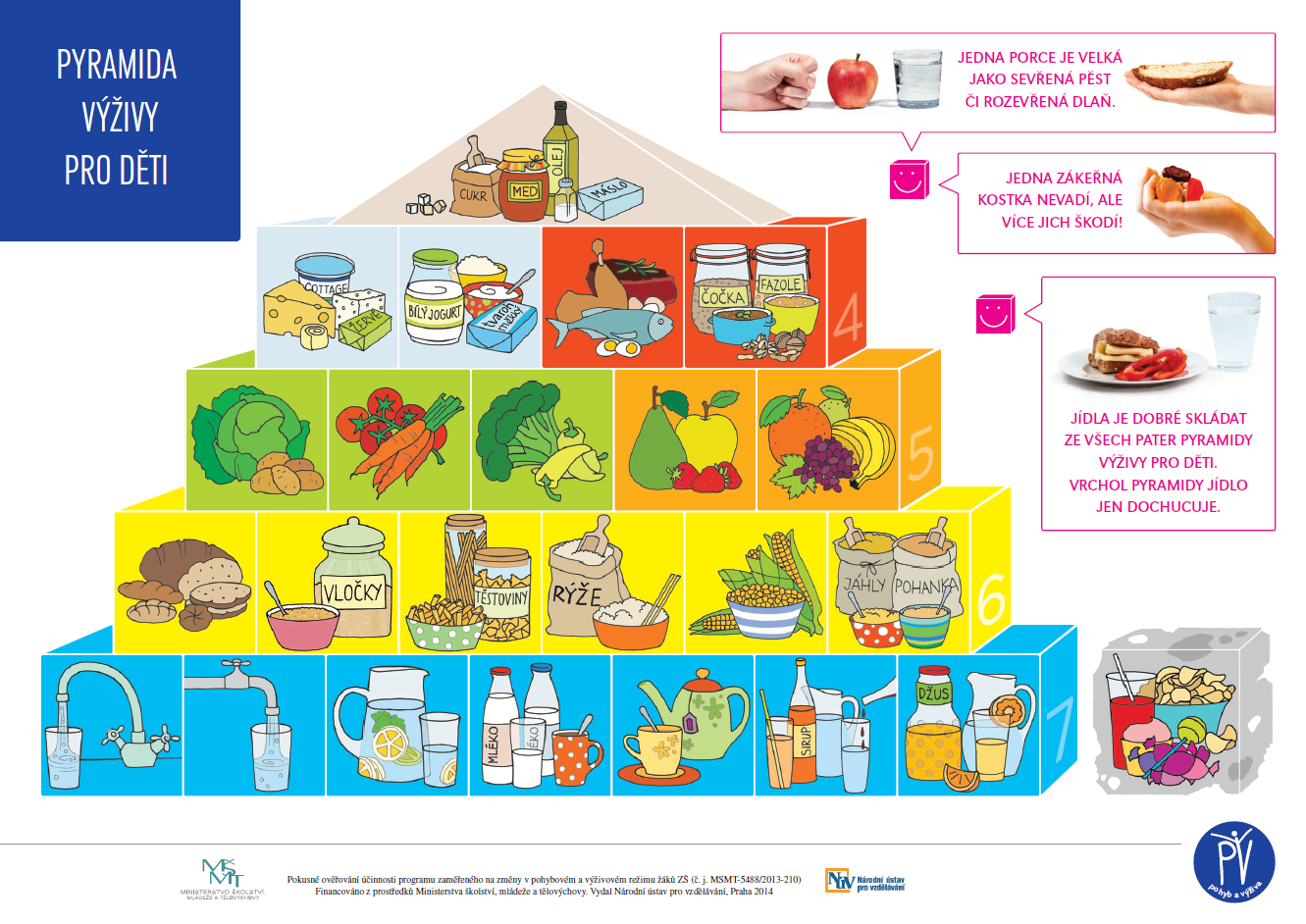 87
88